Data science und big data
In der schule
Datendetektive bei der Arbeit!

Explorieren multivariater Daten mit CODAP (Projekt JIM)
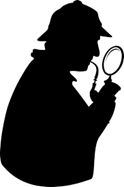 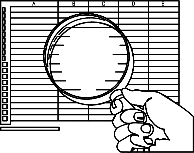 1
Data science und big data
In der schule
Was machen wir?Detektivarbeit!
Nach Spuren und Mustern in Daten suchen…
Verschiedene Variablen ausprobieren und versuchen, Zusammenhänge zu finden…
Schlüsse aus den Daten ziehen, Einsichten formulieren, neue Informationen gewinnen, …
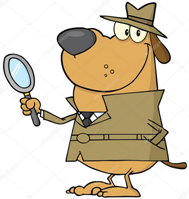 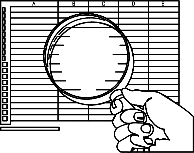 2